Mejora de la Competitividad
 de Microempresas en Áreas Rurales
Módulo 6: Creando competencias en las microempresas rurales
Preparado por el Consorcio para el proyecto: “Irish Rural Link – National University of Ireland Maynooth- CDI – EEO GROUP SA- IHF asbl – IDP - Internet Web Solutions SL”
Redes como herramienta para crear competencias
Visión general
2
Redes como herramienta para crear competencias
Objetivo de la unidad
Esta unidad muestra como la participación en redes puede ayudar a crear competencias en las microempresas
3
Redes como herramienta para crear competencias
Resultados esperados del aprendizaje
Al final del módulo seremos capaces de:
Saber “que es una red”
Saber “que es una competencia”
Conocer “como utilizar tus redes”
¿Quieres verificar lo que has aprendido?
4
Redes como herramienta para crear competencias
¿Que es una competencia y la creación de competencias?
La competencia se refiere a la capacidad de un sistema para funcionar y mantenerse a sí mismo.
La creación de competencias es el proceso de desarrollo y fortalecimiento de capacidades, procesos y recursos que las organizaciones y comunidades necesitan para sobrevivir, adaptarse, y prosperar en un mundo de constante cambio.
5
Redes como herramienta para crear competencias
¿Para qué sirve la creación de competencias?
Hay muchas definiciones diferentes, pero el objetivo final de la creación de competencias es mejorar la eficacia y sostenibilidad general de la organización
6
Redes como herramienta para crear competencias
¿Qué es una red?
Sustantivo: Una red es un grupo o sistema de personas o cosas interconectadas

Verbo: Crear redes es la capacidad de interactuar con otros para intercambiar información y desarrollar contactos sociales o profesionales.
7
Redes como herramienta para crear competencias
¿Qué es una red?
Son emprendedores que comparten objetivos comunes, e intercambian intencionadamente información y/o colaboran en actividades para abordar esos objetivos.
Pueden tener otros nombres: grupos colaborativos, círculos sociales, grupos de mentores, grupos de discusión, asociaciones de aprendizaje, etc.
Se puede participar en una red sin darse cuenta – puede ser informal
8
Redes como herramienta para crear competencias
Las redes pueden variar desde intercambios informales sueltos hasta grupos formales contractuales o de membresía
Tipos de redes
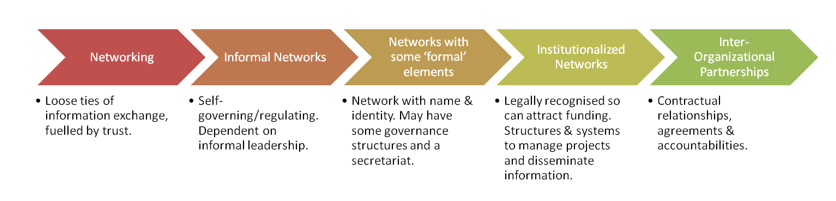 9
Redes como herramienta para crear competencias
Características de las Redes
Características Generales:
Creadas para un propósito
Pueden ser Informales y/o formales 
Pueden tener múltiples funciones
Pueden existir a nivel local, regional, nacional o internacional
Pueden ser reales (cara a cara, presenciales), virtuales (online), or una mezcla de ambas
Pueden existir a corto o largo plazo
10
Redes como herramienta para crear competencias
Beneficios de las Redes para sus miembros
Mayor Visibilidad
Aislamiento Reducido
Aumento de Credibilidad
Mayor Acceso
Mayor eficiencia
Efecto Multiplicador
Solidaridad y Apoyo
11
Redes como herramienta para crear competencias
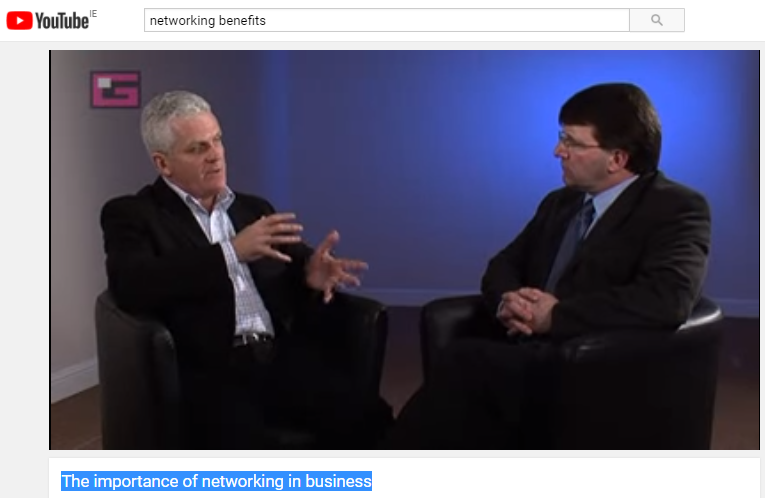 Importancia de las redes
En este vídeo se discute la importancia de las redes y los problemas que plantean , en una discusión real.
Una charla con Ted, de 19 minutos, por Michael Goldberg “Redescubriendo Redes Personales” https://www.youtube.com/watch?v=Po-QOVodPhU presenta una visión crítica de las redes online
Fuente: https://www.youtube.com/watch?v=eE8AzBJy9uE 
Vídeo You tube de 7 minutos
12
Redes como herramienta para crear competencias
Redes Formales
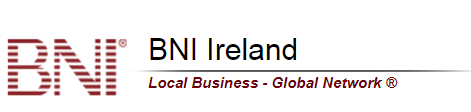 Aquí puedes encontrar varías redes formales para visitarlas
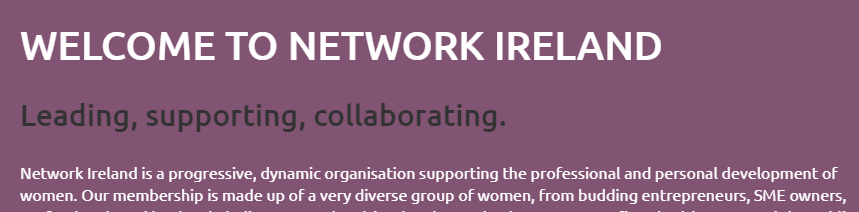 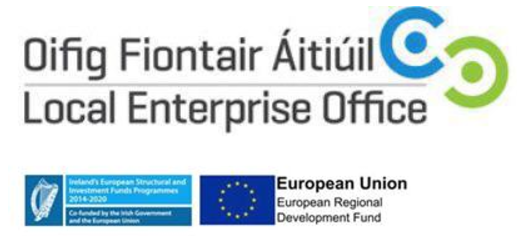 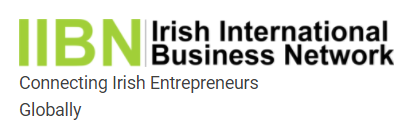 13
Redes como herramienta para crear competencias
Redes de Empresas Sociales
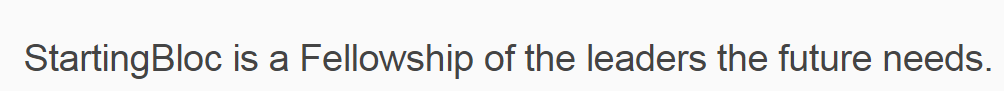 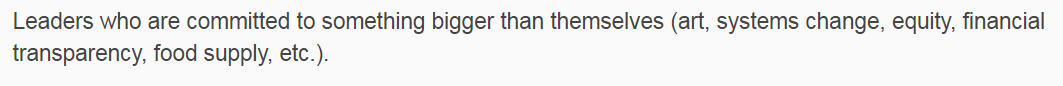 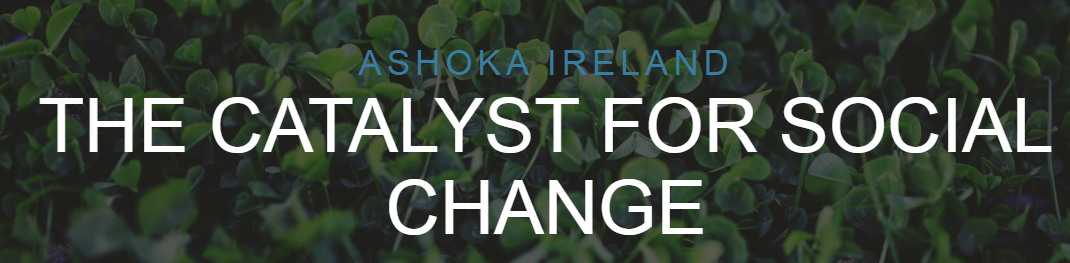 14
Redes como herramienta para crear competencias
Herramientas de Redes Online
Twitter
Facebook
Linked in
Crowd Booster
Hootsuite
E-mail
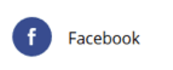 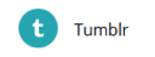 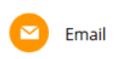 15
Redes como herramienta para crear competencias
Redes: Una palabra para usar con cautela
Usa tus redes conscientemente para:
Priorizar tus necesidades
Acceder/Usar oportunidades
Aprender de tus compañeros
Optimizar el uso de la tecnología
Ser sostenible
16
Redes como herramienta para crear competencias
¿Inventario de tus redes?
Revisa tus redes actuales según tus necesidades y beneficios
Incluye cualquier red social
Consigue consejo sobre como usar las redes
Usa redes online – eficaces, coste mínimo
Siempre hay que estar abierto a nuevas redes
17
Redes como herramienta para crear competencias
¿Análisis de Redes?
¿Qué costes tenemos?
 Tiempo: participación en reuniones, etc
 Dinero: cuotas de socios, cuotas de formación ,etc

¿Cuáles son los beneficios?
Soporte				           - Conocimiento
Acceso a Financiación/Proyectos	- Legitimidad
Situación Profesional
18
Redes como herramienta para crear competencias
¿Análisis de Redes?
Hay que evaluar las redes en función de
Carga de Trabajo: ¿Nos crea la red más trabajo en vez de reducirlo?
Representación: ¿Nos representa esta red?
Participación: ¿Se requiere nuestra participación en la red al nivel adecuado?
19
Redes como herramienta para crear competencias
¿Análisis de Redes?
¿Asisto regularmente a las reuniones?

¿Me mantengo informado mediante notas de prensa o noticias?

¿Estoy involucrado en distintos tipos de actividades?
Foros, Talleres de Trabajo, Mentoring

¿He considerado involucrarme más?
Ser un coordinador
Proponer actividades/temas para actividades
20
Redes como herramienta para crear competencias
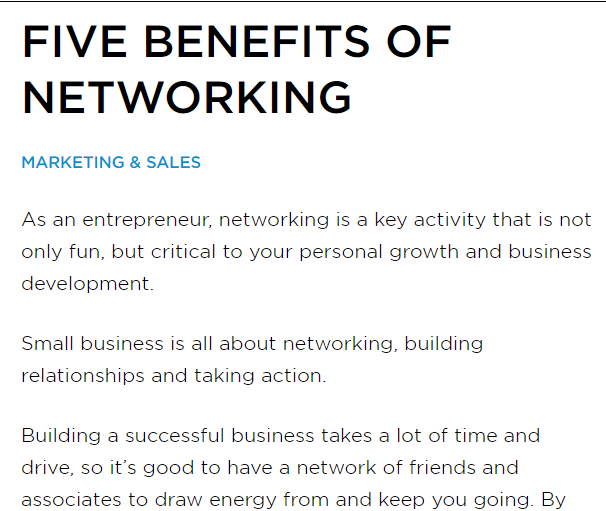 Beneficios de las Redes
La página web http://smallbusinessbc.ca/article/five-benefits-networking/ nos da argumentos de valor sobre los beneficios del networking
21
Redes como herramienta para crear competencias
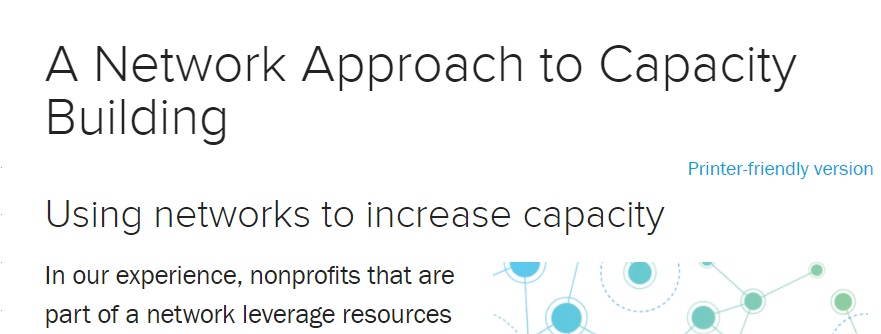 Más Información
El Consejo Nacional de Organizaciones sin ánimo de lucro - un defensor de las organizaciones caritativas de América, nos da información muy valiosa.
Fuente: https://www.councilofnonprofits.org/tools-resources/network-approach-capacity-building y el blog en https://ssir.org/articles/entry/the_return_of_capacity_building
22
Redes como herramienta para crear competencias
Emprendedor TIC y Marketing
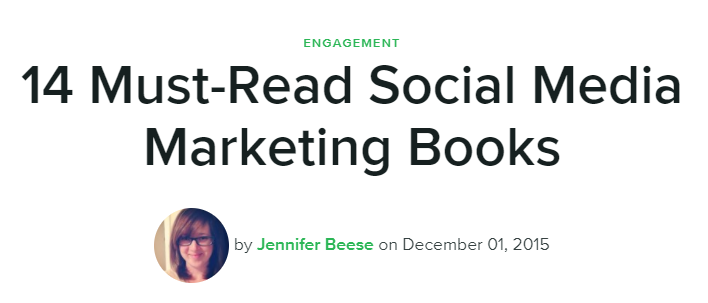 La creación de redes para empresarios rurales está directamente relacionada con un mayor conocimiento y uso de las TIC (comentado en otra unidad) y el uso de las redes sociales para el marketing (también comentado en otra unidad)
Ver: https://sproutsocial.com/insights/social-media-marketing-books/
23
Fin del módulo
¡Gracias por su atención! 
24